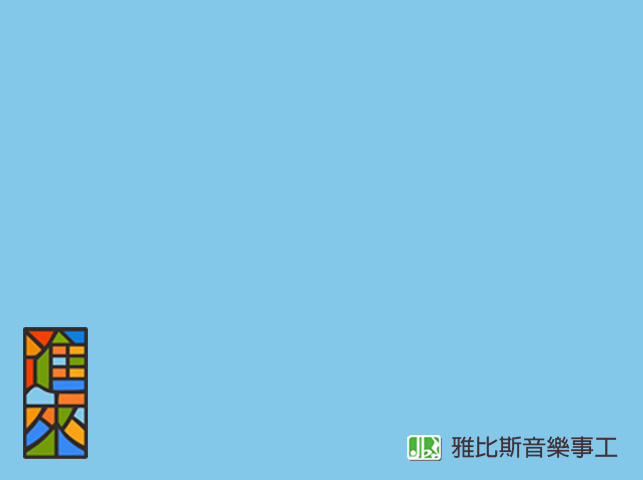 如果我能
詞曲：殷贊傑
如果我能來跳舞 
我願相信那是愛
如果我表情無奈 
將我抱滿懷
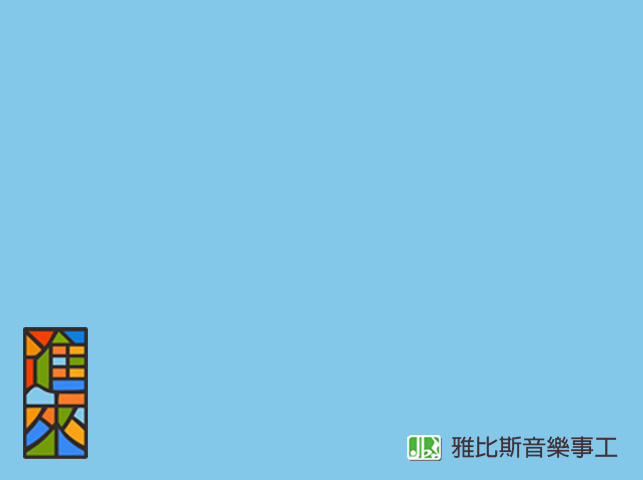 如果我能
如果我得見大海 
我願相信那是愛
如果我得見天開 
腳步要加快
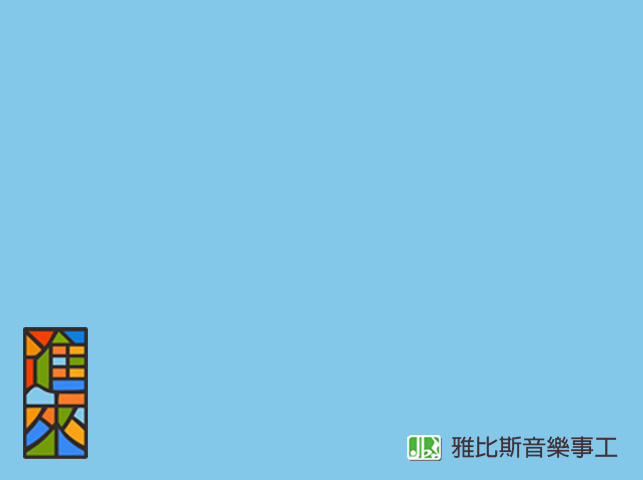 如果我能
新的生命值得期待 
神的愛不能取代
路程縱然有傷害 
卻不至失敗
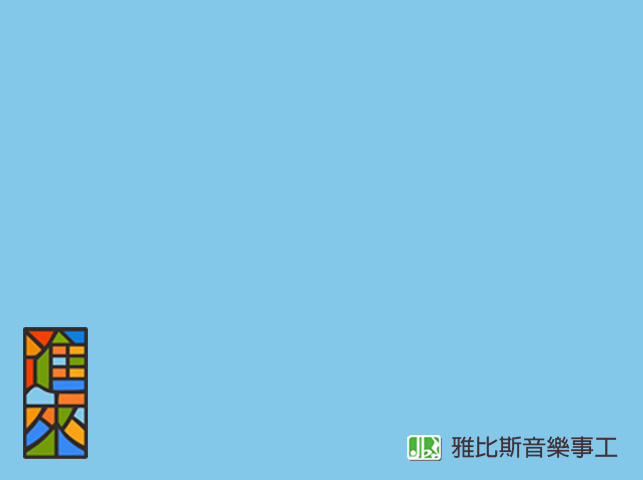 如果我能
如果回轉像小孩 
我將不在天門外
如果對神更信賴 
恩典傾下來